Bilan 2018 de l’activité de l’ACNC
et Perspectives 2019
 
Par Aurélie Zoude-Le Berre, Présidente de l’ACNC
Présentation en chiffres : 2018
Organisation et fonctionnement de l’ACNC
COLLEGE
30 décisions rendues en 2018
155 M de dotation budgétaire

Dont 23,8 M en section de 
fonctionnement dont 5 M pour le réseau informatique

5 M en section          d’investissement

127 M de masse salariale

Recettes : aucune
1  Collège  de 4 membres 
1 présidente
3 membres non   permanents
11  Agents
      1 rapporteure générale

       6 rapporteurs dont 1       
       rapporteur général      
       adjoint

     4 membres du services 
      administratifs
STATUT
BUDGET
DECISIONS
Robin Simpson
Aurélie Zoude-Le Berre
Présidente
Jean-Michel Stoltz
Vice-président
Mathieu Buchberger
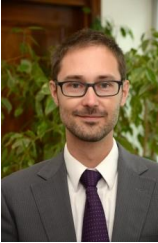 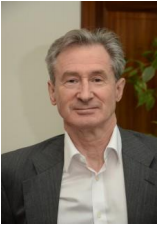 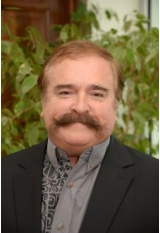 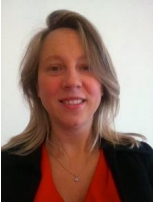 Secrétariat Général
Bureau de la procédure
Marie-Christine Marzin
Service juridique
Marjolaine Vollmer
Secrétaire comptable
M-B Munikihafata
Responsable informatique
Amaury Le Pivain
INSTRUCTION
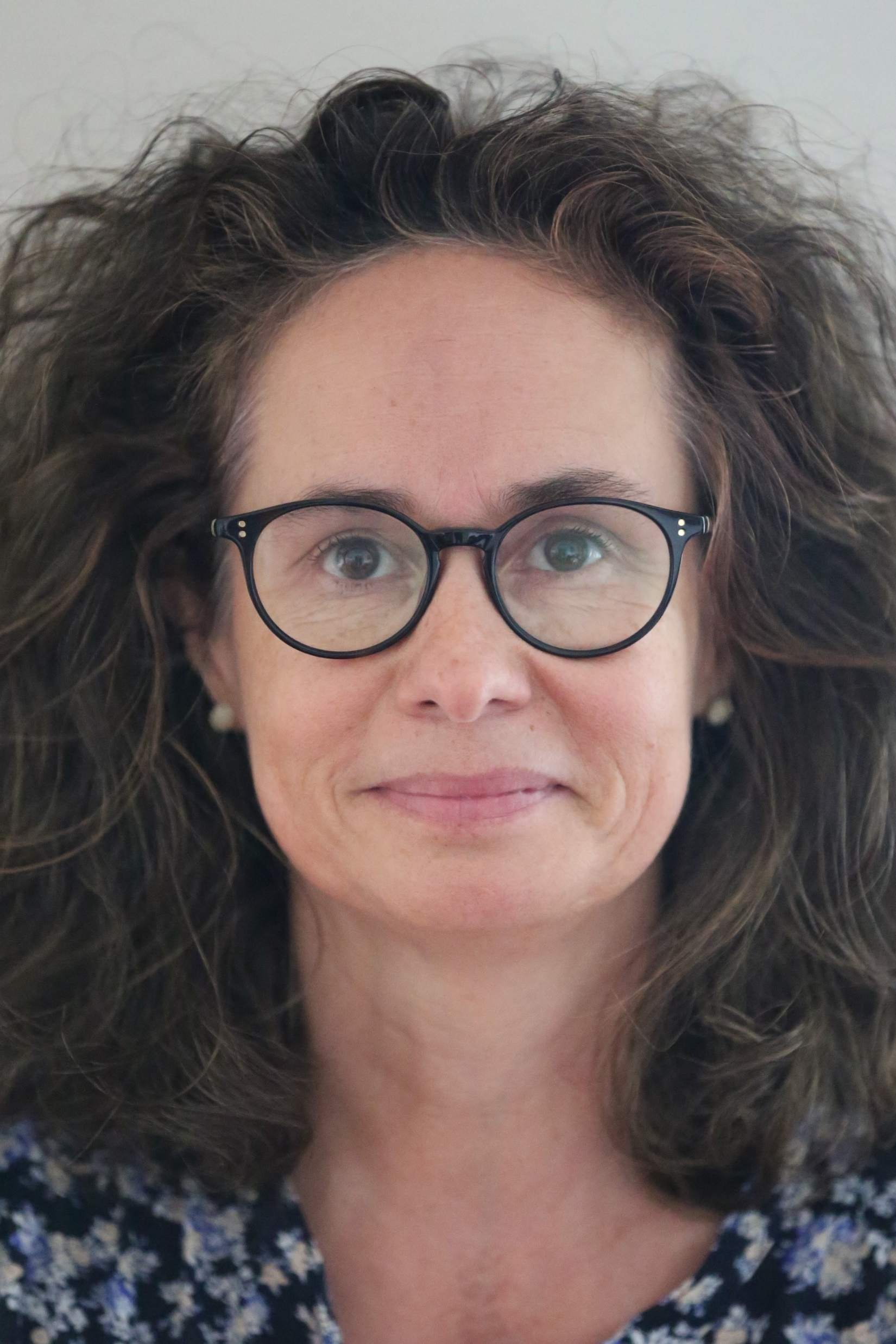 Rapporteure générale
Virginie Cramesnil de Laleu
Rapporteure générale adjointe
Anne-Laure Vendrolini-Bonnabel
Loïc Rochas
Charlotte Ivami
Alexandre Laubé
Sylvanie Fournier
Laurence Baduel-Olive
Une activité soutenue
Saisines et notifications en cours au 31 décembre 2018
1 opération dans le secteur du commerce de détail
3 avis
4 PAC
1 PCR
30 décisions et avis rendus en 2018
5 secteurs économiques étudiés
8 décisions relatives aux opérations affectant le commerce de détail
10 avis
2 recommandations
7 décisions relatives aux opérations de concentrations
3 décisions ACNC
+ 2 auto-saisines
Focus sur l’activité consultative en 2018
Focus sur l’activité consultative en 2018
Un bilan quantitatif positif
Un bilan qualitatif à nuancer
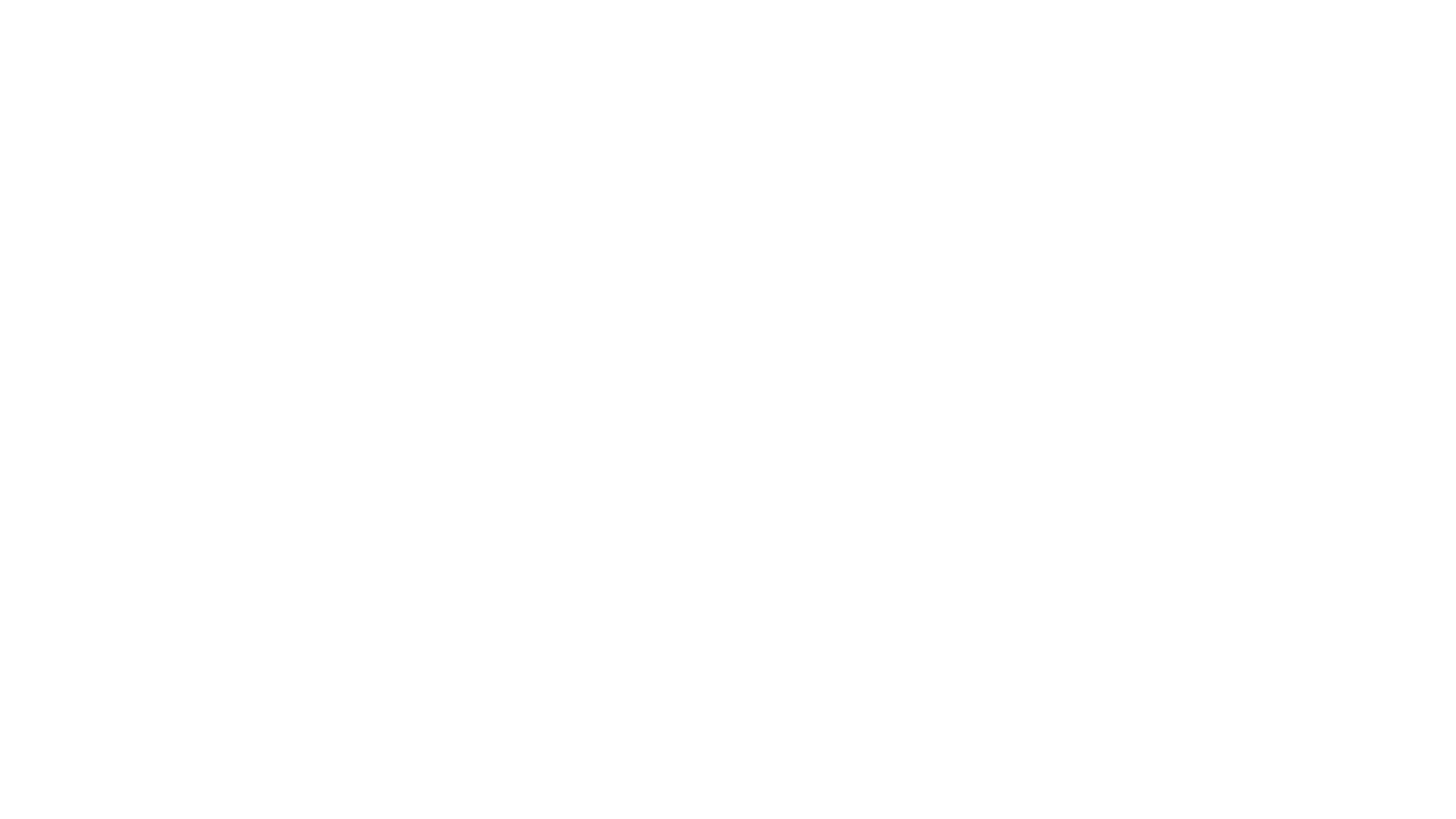 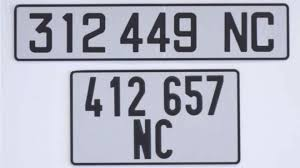 Quelques exemples d’effets concrets pour les consommateurs ?
Plaque d’immatriculation ⩽ 2500 FCFP
Un prix plafond à 2500 FCFP contre une estimation initiale comprise entre 5000 et 7000 FCFP.
	Economie pour un automobiliste :                               	2 500 à 4500 FCFP
	Economie globale : 500 à 900 MFCFP


Maintien de la possibilité d’importer et de consommer des crèmes desserts UHT
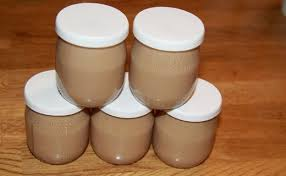 Les priorités pour 2019
Un cadre juridique rénové
Simplifier et clarifier la loi
1
Améliorer l’efficacité et la rapidité des procédures
2
Renforcer les sanctions et les pouvoirs d’enquête
3
Garantir l’indépendance de l’Autorité
4
Adapter les conditions de recrutement à l’Autorité
5
Les projets opérationnels 2019
La dématérialisation de nos procédures 
Le logiciel Pégase
L’assistance de l’autorité métropolitaine
La coopération internationale avec les autres autorités de concurrence
Au sein du réseau international des autorités de concurrence
Dans le cadre d’échanges bilatéraux
Merci de votre attention